Uptake and discontinuation of integrase inhibitors (INSTIs) in a large cohort setting
Lauren Greenberg, L Ryom, G Wandeler, K Grabmeier-Pfistershammer, A Öllinger, B Neesgaard, C Stephan, A Calmy, A Rauch, A Castagna, V Spagnuolo, M Johnson, C Stingone, C Mussini, S De Wit, C Necsoi, AA Campins, C Pradier, M Stecher, J-C Wasmuth, A d’Arminio Monforte, M Law, R Puhr, N Chkhartishvilli, T Tsertsvadze, H Garges, D Thorpe, JD Lundgren, L Peters, L Bansi-Matharu and A Mocroft on behalf of the RESPOND study group
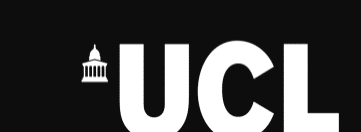 EACS, Basel, 08/11/19
Email: l.greenberg@ucl.ac.uk
Presenter Disclosure Information
Lauren Greenberg

disclosed no conflict of interest.
Background
INSTIs are recommended as part of initial antiretroviral therapy (ART) regimens for adults living with HIV

Clinical trials and small observational studies have shown:
good virological efficacy
fewer adverse events
lower rates of discontinuation
with INSTIs vs non-nucleoside reverse transcriptase inhibitors and boosted protease inhibitors [1-4]

However, limited data exists on the choice of INSTIs and discontinuation of INSTIs in large, heterogeneous real-world settings
[1] Steigbigel RT, et al. N Engl J Med 2008; [2] Sax PE, et al. Lancet 2012; [3] Raffi F, et al. Lancet 2013; [4] Peñafiel J, et al. J Antimicrob Chemother 2017
Aims
Identify characteristics associated with initiating:
dolutegravir (DTG)
cobicistat boosted elvitegravir (EVG/c)
raltegravir (RAL) 

Describe time to and reasons for discontinuation of initial INSTI regimens

Identify characteristics associated with discontinuing INSTIs
RESPOND
The International Cohort Consortium of Infectious Diseases (RESPOND):
collaboration of 17 observational cohort studies 
across Europe and Australia
including >28,000 individuals living with HIV-1


Enrolment into RESPOND began in 2017:
data was retrospectively collected back to 2012
data is prospectively collected from enrolment
Inclusion criteria
Started DTG, EVG/c or RAL after the latest of:
date enrolled into local cohort, or
1/1/2012
Age ≥ 16
CD4 cell count and viral load (VL) measurement prior to or within 6 months after starting an INSTI
Outcomes/statistical methods
Outcomes/statistical methods
*baseline - date of INSTI start
Outcomes/statistical methods
Outcomes/statistical methods
> 6 months of INSTI initiation
≤ 6 months of INSTI initiation
Outcomes/statistical methods
Baseline characteristics
Demographics 
Age
Gender
Ethnicity
Smoking status
Geographical region
Comorbidities
Viral hepatitis B and C status (HBV/HCV)
Hypertension
Diabetes
AIDS defining event (ADE) 
Non-AIDS defining malignancy (NADM)
End stage liver disease
Cardiovascular disease (CVD)
Fracture
Chronic kidney disease
HIV related
Year of starting INSTI
HIV risk category
CD4 cell count nadir
CD4 cell count at INSTI initiation
ART experience and viral suppression status
Cohort
For discontinuation models, INSTI type was also included
Characteristics at INSTI start
*Denominator for percentages is all participants with non-missing data. Total unknown n (%): Ethnicity 1454 (14.8) HIV risk 535 (5.4), prior AIDS 1143 (11.78)
Characteristics at INSTI start
*Denominator for percentages is all participants with non-missing data. Total unknown n (%): Ethnicity 1454 (14.8) HIV risk 535 (5.4), prior AIDS 1143 (11.78)
Characteristics at INSTI start
*Denominator for percentages is all participants with non-missing data. Total unknown n (%): Ethnicity 1454 (14.8) HIV risk 535 (5.4), prior AIDS 1143 (11.78)
Characteristics at INSTI start
*Denominator for percentages is all participants with non-missing data. Total unknown n (%): Ethnicity 1454 (14.8) HIV risk 535 (5.4), prior AIDS 1143 (11.78)
INSTI Uptake
Choice of INSTI
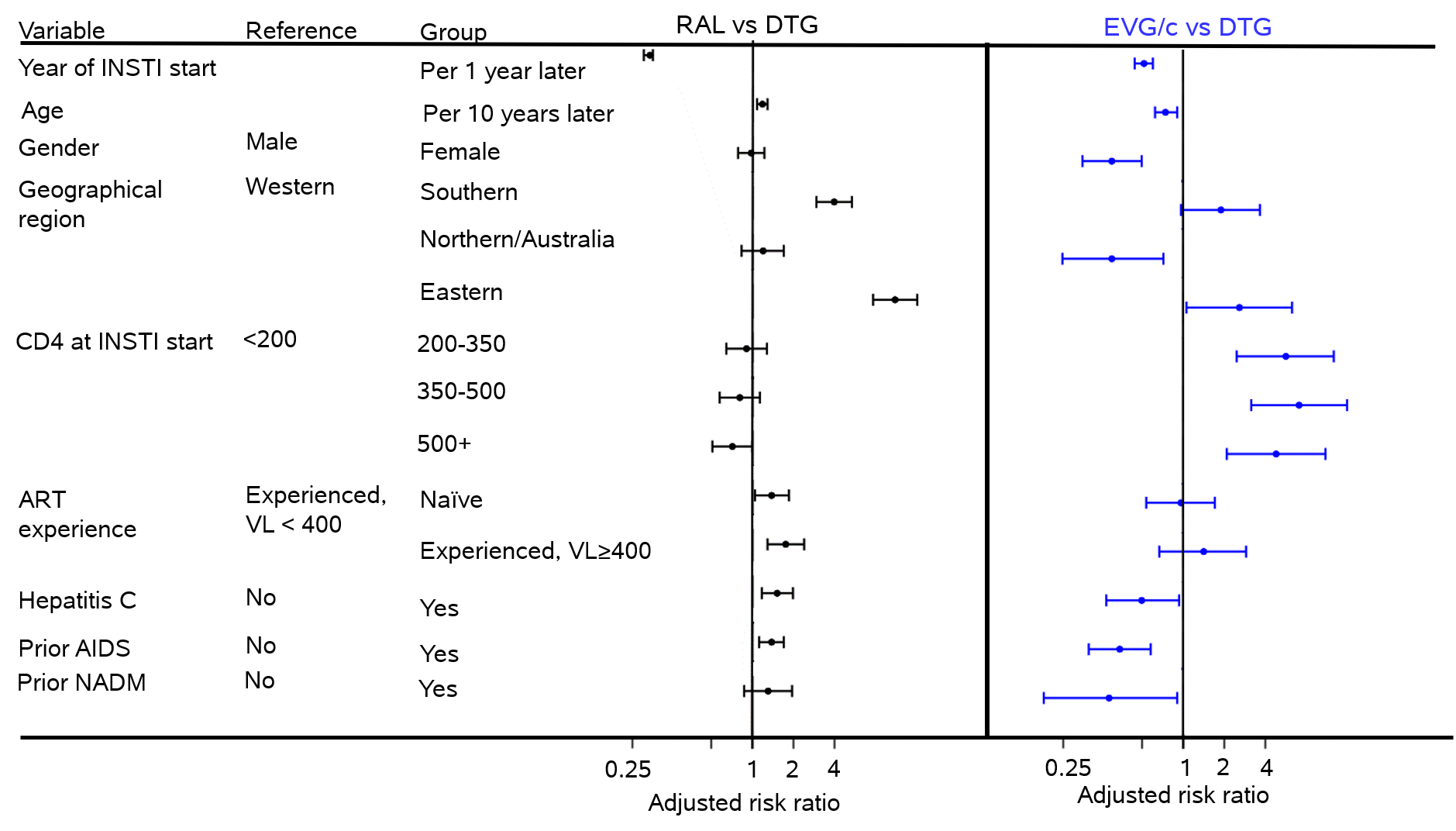 Results from a multinomial logistic regression model, additionally adjusted for ethnicity, HIV risk group, CD4 nadir, smoking status, hepatitis B, hypertension, diabetes, end stage liver disease, cardiovascular disease, fracture, chronic kidney disease and all other factors in the figure. Missing data was fitted using unknown categories (data not shown)
Discontinuation of INSTIs
Discontinuation
Discontinuation
Discontinuation
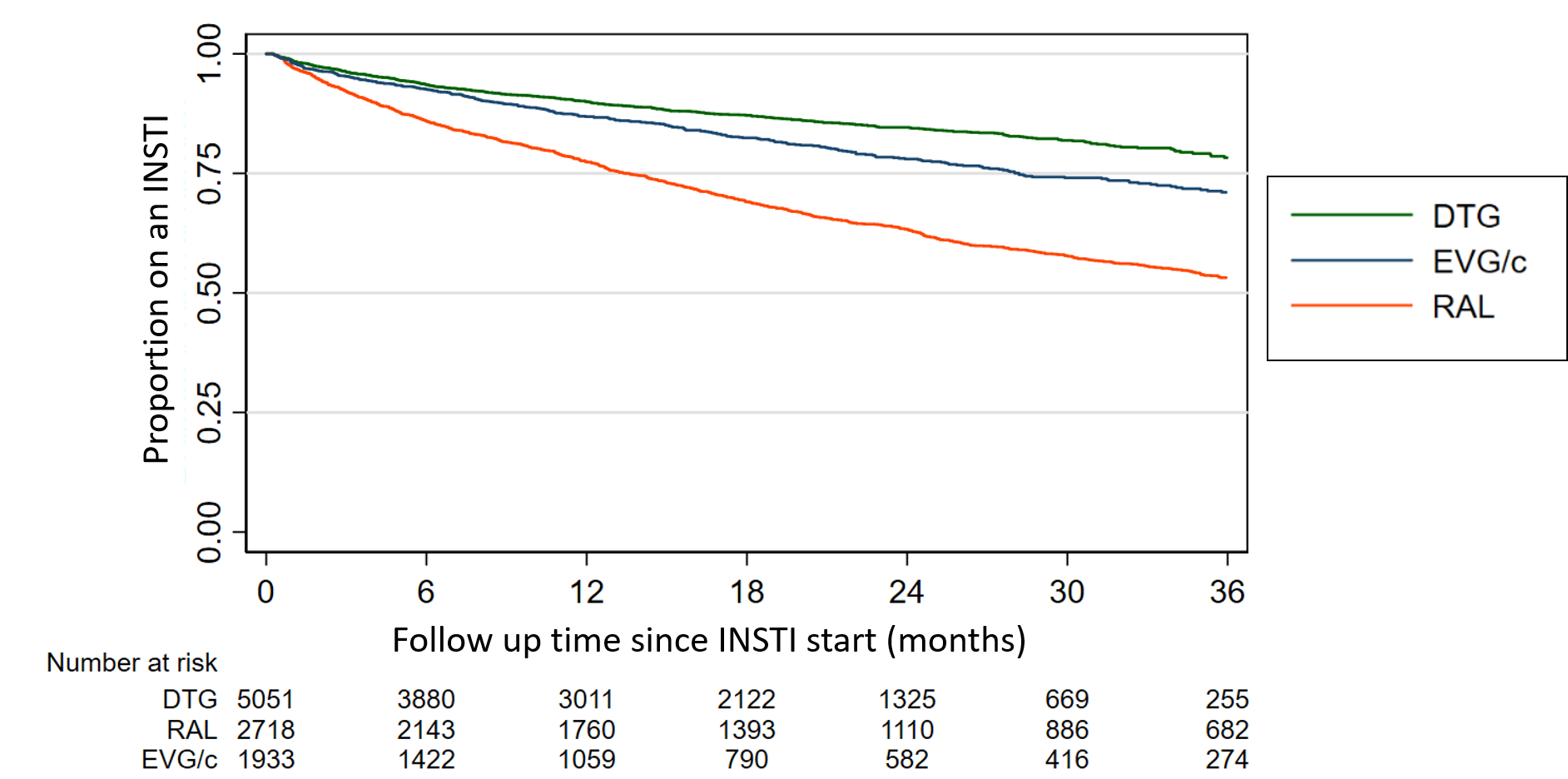 Discontinuation
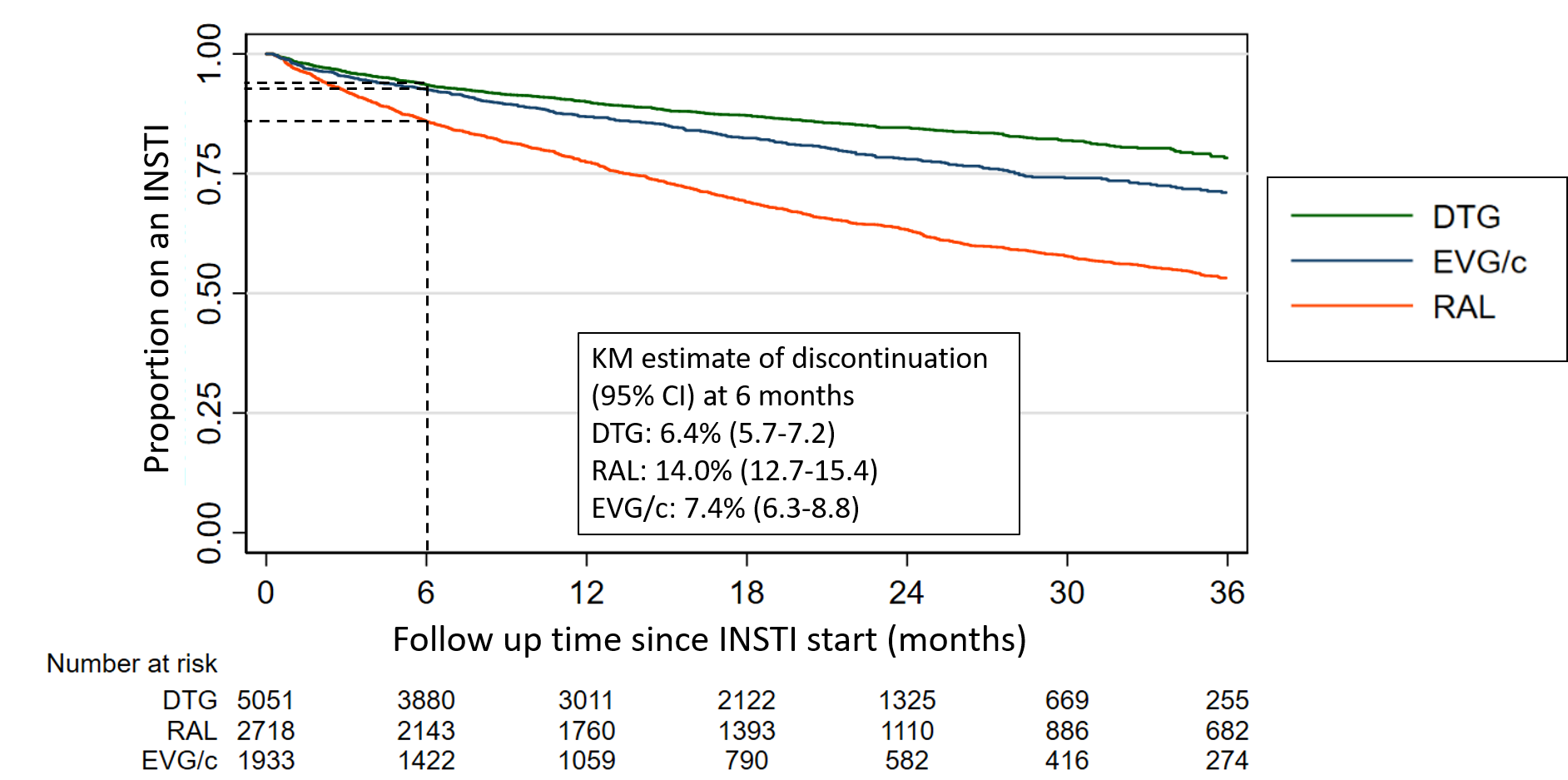 Discontinuation
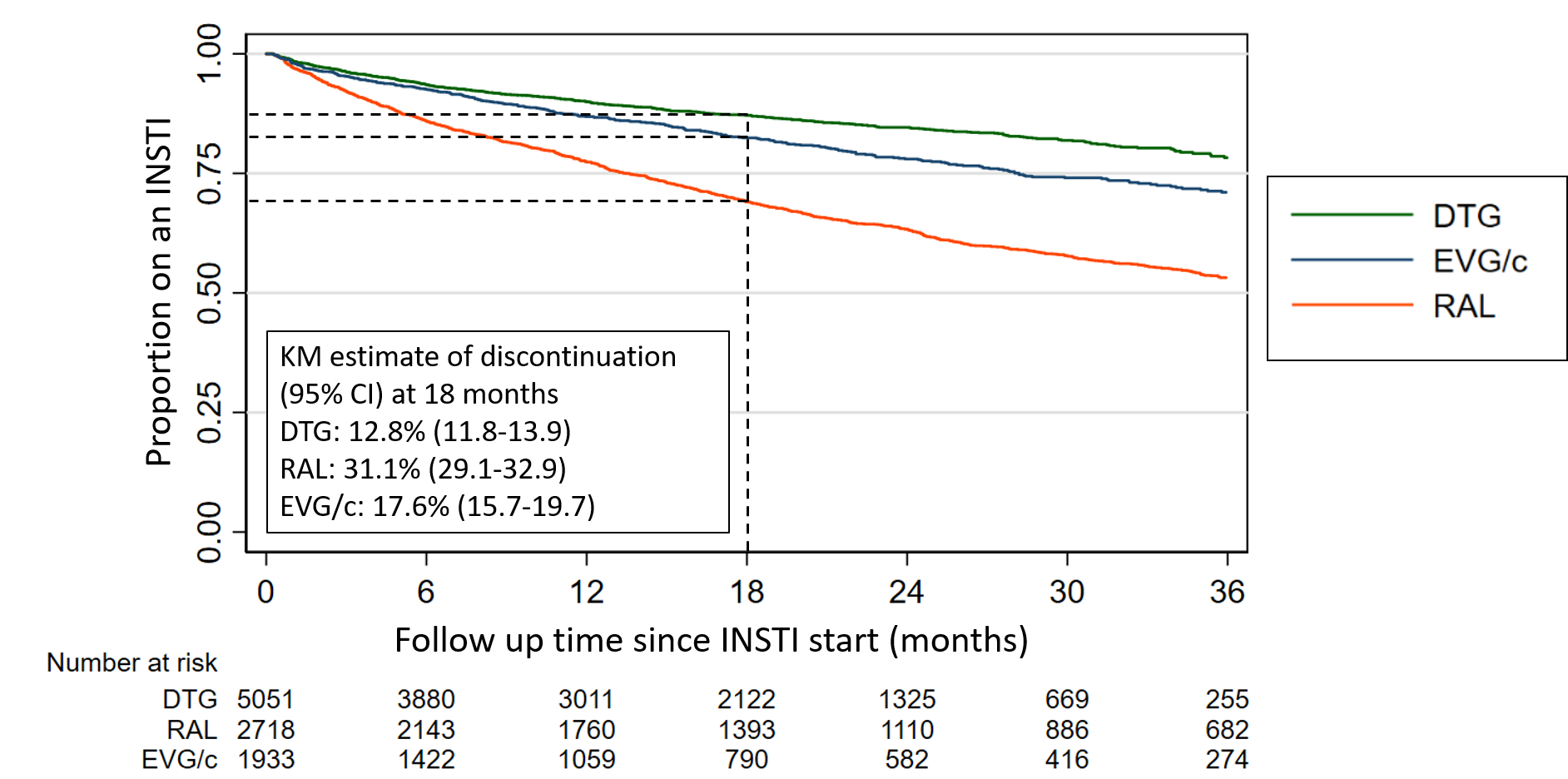 Reasons for discontinuation
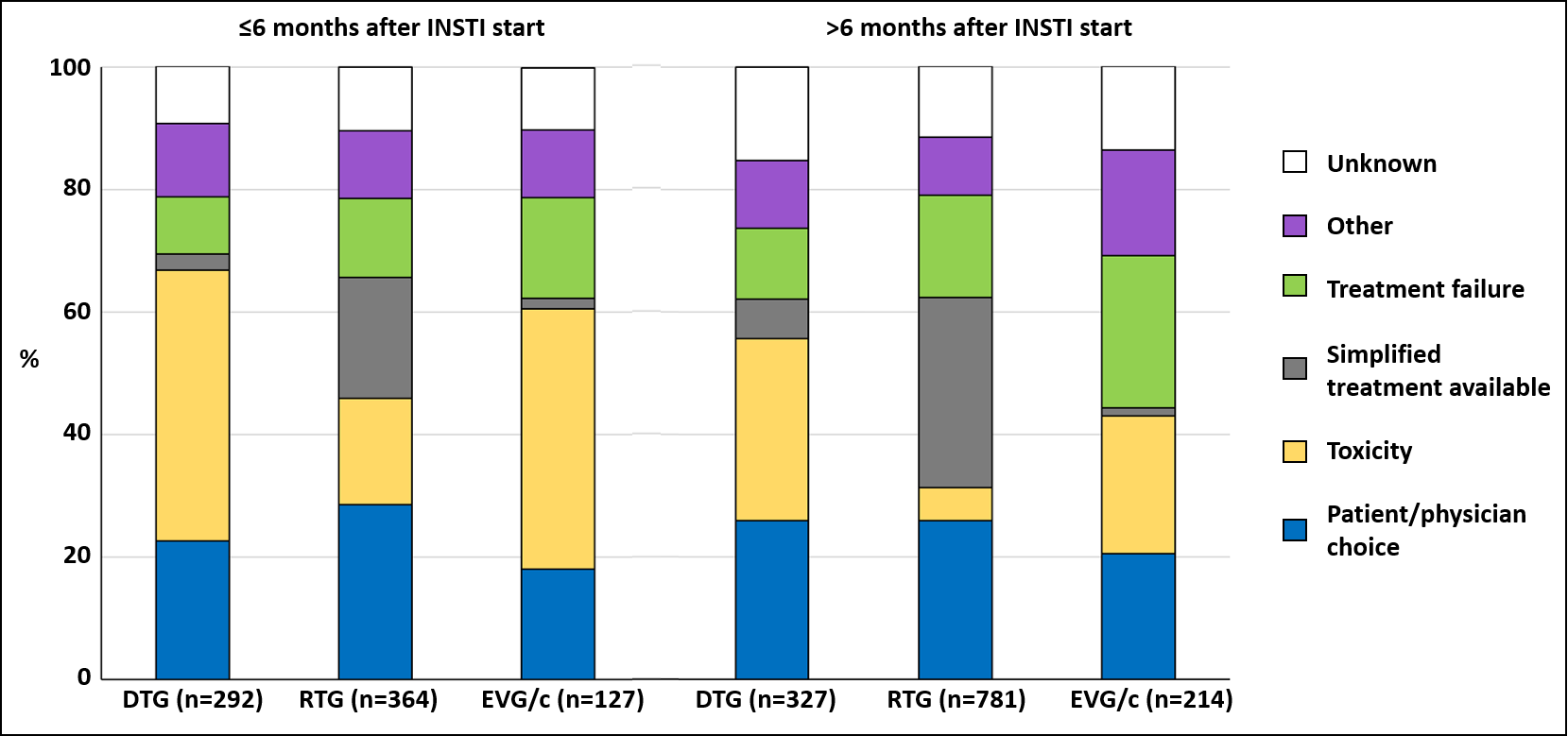 Toxicity  includes abnormal fat redistribution, concern of cardiovascular disease, hypersensitivity reaction, abdomen/gastrointestinal tract, nervous system, kidney, or endocrine system toxicities, unspecified side effects
Reasons for discontinuation due to toxicity
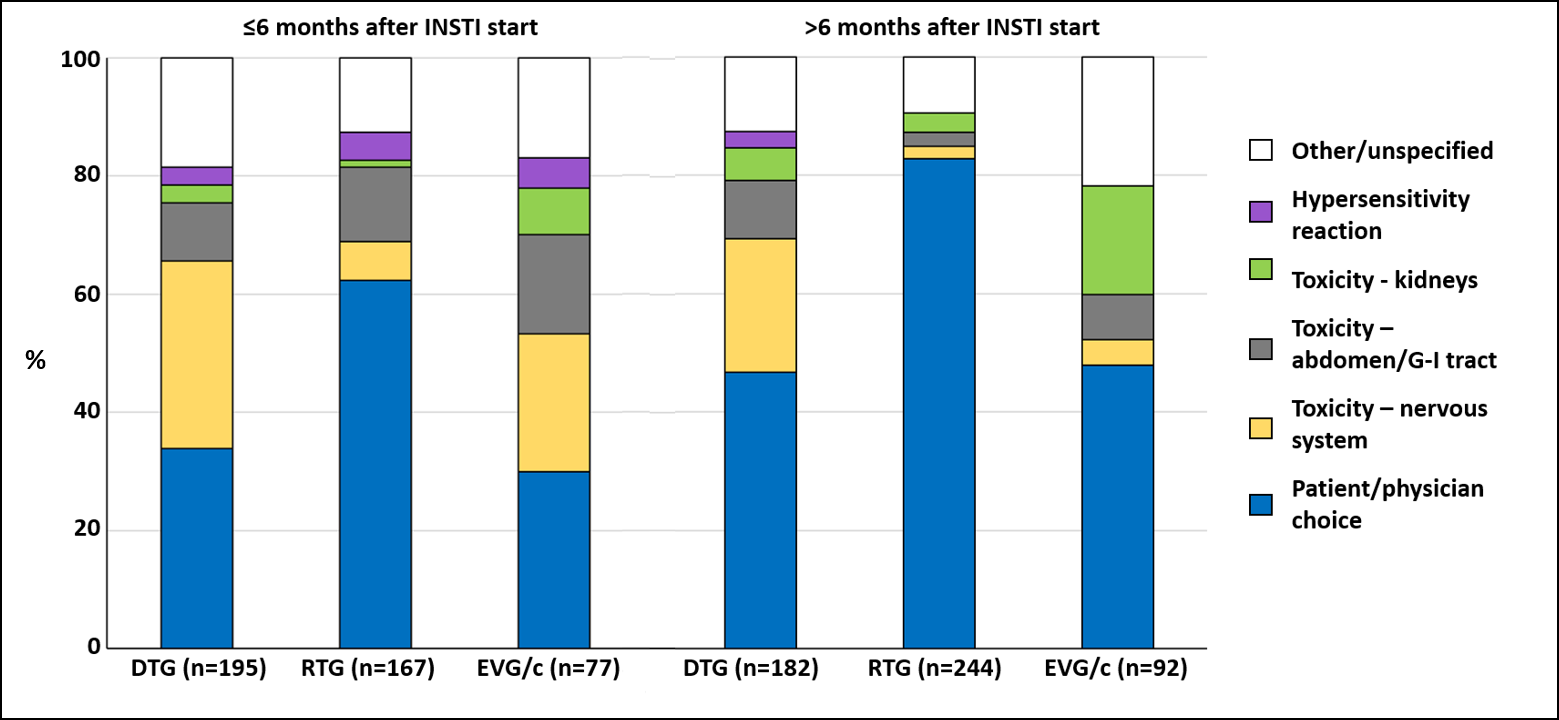 Factors associated with INSTI discontinuationwithin 6 months
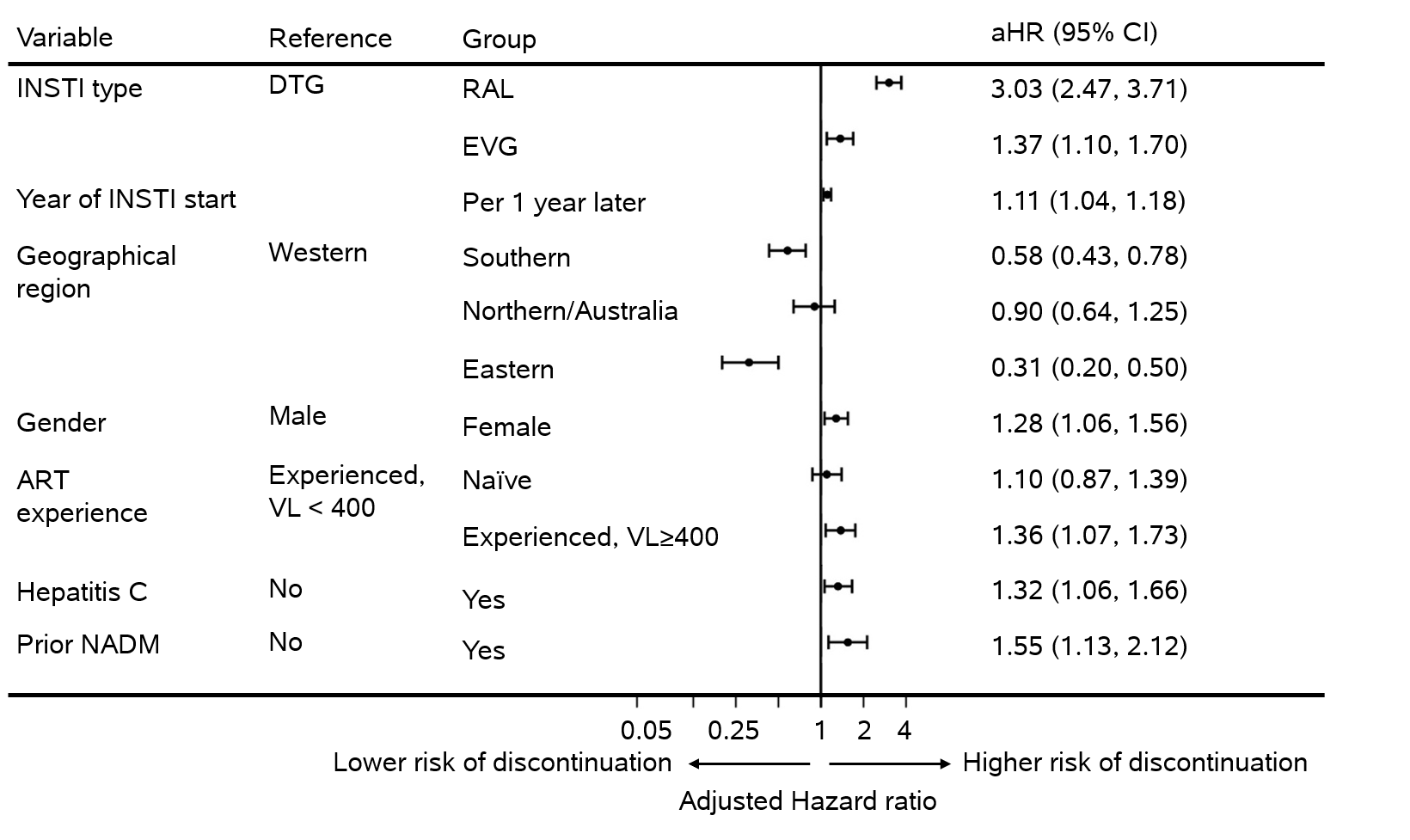 Significant results (p<0.05) from a Cox proportional hazards model, additionally adjusted for age, ethnicity, HIV risk group, CD4 nadir, CD4 at INSTI start, smoking status, hepatitis B, hypertension, diabetes, prior AIDS, end stage liver disease, cardiovascular disease, fracture, chronic kidney disease and all other factors in the figure. Missing data for hepatitis C and prior NADM were fitted using unknown categories (data not shown)
Limitations
Individuals in RESPOND were not randomly selected as we pre-specified the minimum number on INSTIs to be included

Not possible to rule out residual confounding

Completeness of data varies between cohorts

Only one reason for discontinuation per antiretroviral was collected, without further detail.
Conclusion (I)
Uptake of DTG vs EVG/c or RAL has increased:
over calendar time
more in Western Europe compared to other European regions
Conclusion (II)
INSTI discontinuation was mainly due to toxicity in the first 6 months and patient/physician choice thereafter, but was low overall

Discontinuation was significantly higher for RAL, mainly due to treatment simplification

Discontinuation due to nervous system toxicities was highest on DTG

Our findings highlight the need for further research to better understand adverse effects on INSTIs
Acknowledgements
Cohort principal investigators:. 
De Wit (St. Pierre, Brussels), R. Zangerle (AHICOS), M. Law (AHOD), F. Wit (ATHENA) G. Wandeler (EuroSIDA), C. Stephan (Frankfurt), N. Chkhartishvili (IDACIRC), C. Pradier (Nice HIV cohort), A. d’Arminio Monforte (ICoNA), C. Mussini (Modena), J. Casabona & J.M. Miro (PISCIS ), H. Günthard (SHCS), A. Sönnerborg (Swedish InfCare), C. Smith (Royal Free HIV cohort), A. Castagna (St. Rafael, Milano), J.C. Wasmuth (Bonn, HIV Cohort) and J.J. Vehreschild (Cologne, HIV cohort). 
Cohort Coordinator, operational team members and data management: 
C. Necsoi, M. Delforge (st. Pierre, Brussels), H. Appoyer, U. Dadogan,   G. Leierer (AHIVCOS), J. Hutchinson, R. Puhr (AHOD), P. Reiss, M. Hillebregt, T. Rutkens, D. Bergsma (ATHENA), F. Ebeling, M. Bucht, (Frankfurt), O. Chokoshvili, E. Karkashadze (IDACIRC), E. Fontas, K. Dollet, C. Caissotti (NICE, HIV cohort), J. Fanti, A.  Tavelli, A. Rodanò  (ICoNA), V. Borghi (Modena), A.Bruguera, J. Reyes-Urueña, A. Montoliu (PISCIS), H. Bucher, A. Scherrer, J. Schuhmacher, A. Traytel (SHCS), V. Svedhem-Johansson, L. Mattsson, K. Alenadaf, (Swedish InfCare), F. Lampe, C. Chaloner (Royal Free, HIV cohort), A. Lazzarin, A. Poli, S. Nozza (St. Rafael, Milano), K. Mohrmann, J. Rockstroh (Bonn, HIV cohort), G. Fätkenheuer, N. Schulze, B. Frank, M. Stecher and H. Weiler (Cologne HIV cohort). 
RESPOND Scientific Steering committee: J. Lundgren (co-chair), H. Günthard (Co-Chair), C. Mussini, R. Zangerle, A. Sönnerborg, V. Vannappagari, J.C. Wasmuth, M. Law, F. Wit, R. Haubrich, H. Bucher, C. Pradier, H. Garges, C. Necsoi, G. Wandeler, C. Smith, J.J. Vehreschild, F. Rogatto, C. Stephan, N. Chkhartishvili, A. d’Arminio Monforte, A. Bruguera and A. Castagna.
RESPOND Executive committee: 

A. Mocroft (Chair), J. Lundgren, R. Zangerle,  H. Günthard, G. Wandeler, M. Law, F. Rogatto, C. Smith,  V. Vannappagari and S. De Wit. 

RESPOND coordination office, date management and quality assurance: 

B. Neesgaard, J.F. Larsen, A. Bojesen, M.L. Jacobsen, T. Bruun, E. Hansen. D. Kristensen, T. Elsing, S. Thomsen T. Weide, P. Iversen, L. Peters and L.Ryom.

Scientific interest group moderators: 

L. Ryom, A. Mocroft (Outcomes with antiretroviral treatment), L. Peters, J. Rockstroh (Hepatitis), D. Raben and J. Kowalska (Public Health), O. Kirk, A. Philips, V. Cambiano and Jens Lundgren (PrEP)

Members of the scientific interest group: 

Hepatis, Public Health, Outcomes with antiretroviral treatment, PrEP, Resistance. Details at: https://www.chip.dk/Studies/RESPOND/Scientific-Interest-Groups

Statisticians: 

A. Mocroft and L. Greenberg 

Funding:

The International Cohort Consortium of Infectious Disease (RESPOND) has received funding from ViiV Healthcare LLC and Gilead Sciences. Additional support has been provided by participating cohorts contributing data in-kind: Austrian HIV Cohort Study (AHIVCOS), The Australian HIV Observational Database (AHOD), CHU Saint-Pierre, University Hospital Cologne, The EuroSIDA cohort, Frankfurt HIV Cohort Study, Georgian National AIDS Health Information System (AIDS HIS), Modena HIV Cohort, San Raffaele Scientific Institute, Swiss HIV Cohort Study (SHCS), Royal Free HIV Cohort Study.
We thank the participants of this study and the staff involved at the participating sites